Digestive System Story
Let’s Begin!
Mouth
Teeth, Tongue & Saliva
Teeth : Grind up food into smaller pieces. 

Saliva : Has Enzymes that help break down food and moistens it so that the food is easier to swallow.

Tongue : Helps mix the food and helps you swallow your food.
Esophagus
Esophagus
Takes food into the stomach through a process called 
Peristalsis!
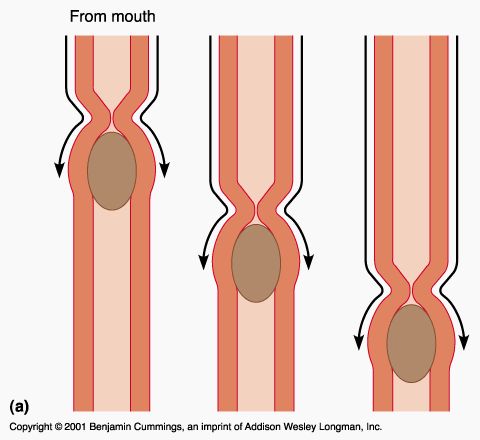 Stomach, Liver, Gallbladder & Pancreas
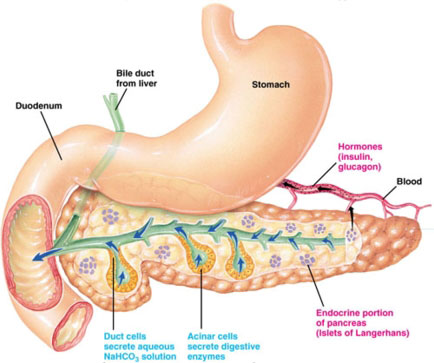 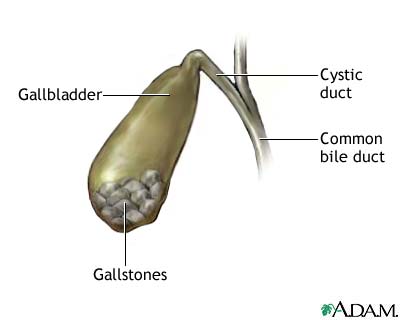 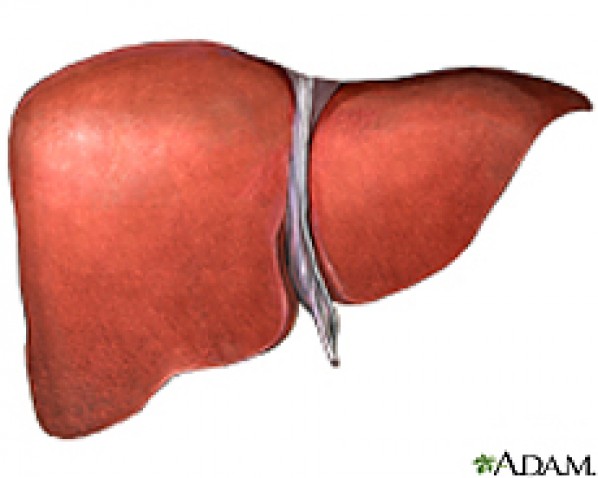 Stomach and Friends
This is where the food you eat is broken down into a more portable substance called “Chyme”
 Liver : Produces a substance called “Bile” Which helps break down the food in the stomach.
Gallbladder : Stores the “Bile” which is released into the stomach when needed. 
Pancreas : Produces enzymes that are released in the stomach to help it break down food.
Small Intestine
Small Intestine
This is where most of the digestion takes place in your body. 
Nutrients are absorbed here by “Villi” and sent through blood vessels to supply other parts of the body.
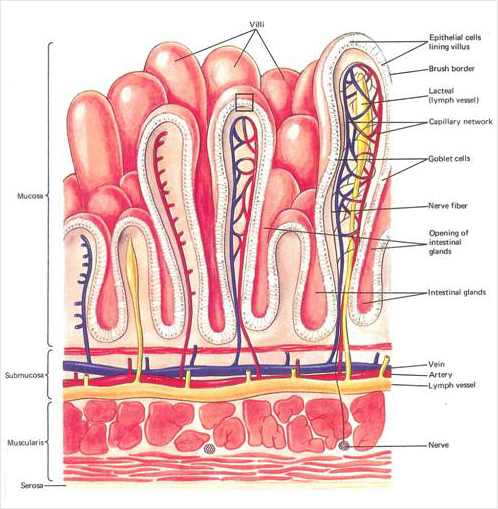 Large Intestine
Large Intestine
To absorb the remaining water in what is left of the substance that came from your small intestine.
To transport remaining waste to the rectum to be expelled.
Rectum
Rectum
This is where the solid waste is stored until it is expelled out through the anus.
The End